Massachusetts Aquaculture Association by the Massachusetts Farm Bureau FederationFebruary 7, 2025
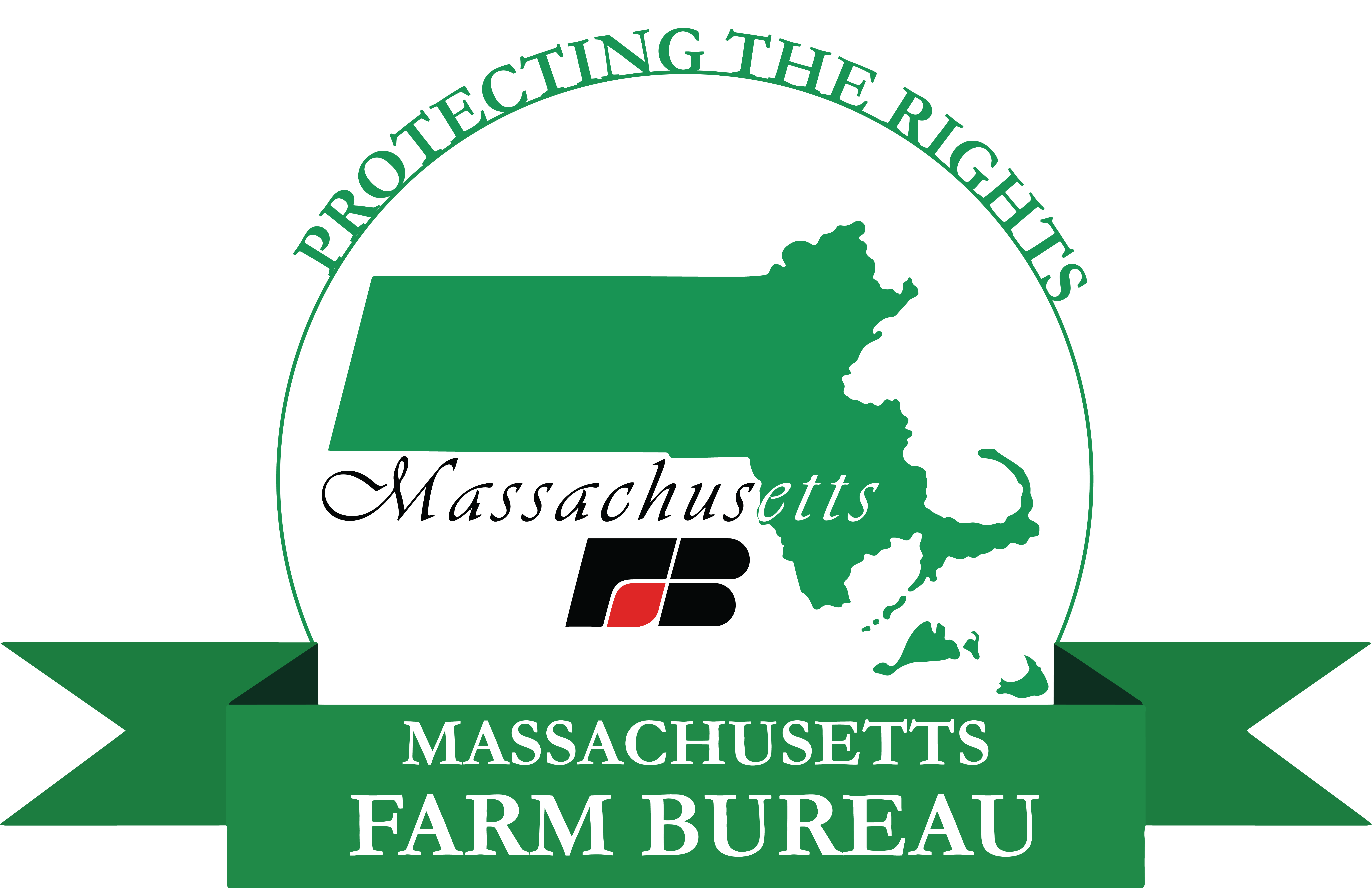 Mission Statement: Strengthen a diverse agricultural community by supporting and advocating for Massachusetts farm families.
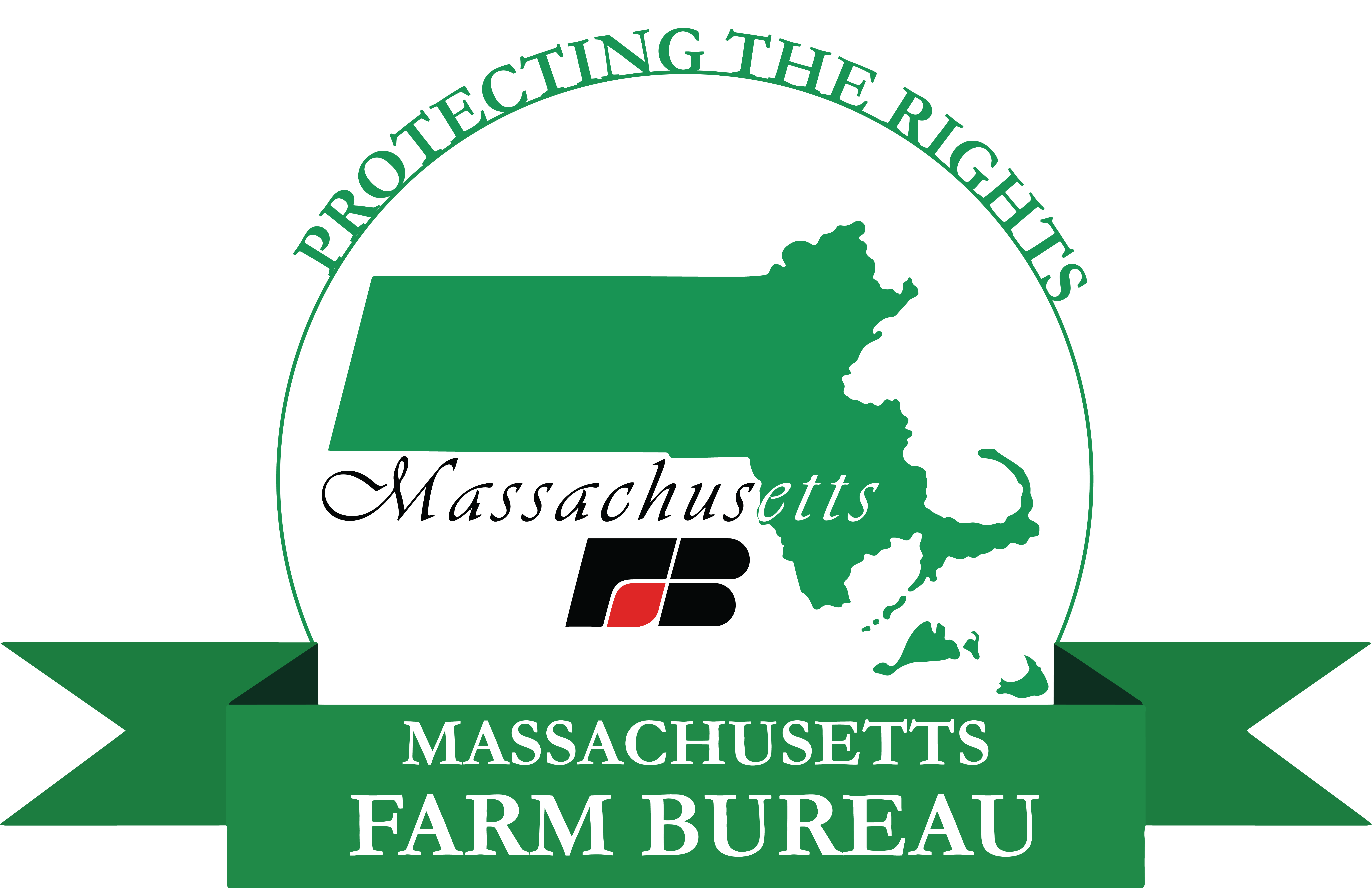 What is Massachusetts Farm Bureau?


Grassroots Agricultural Membership Nonprofit


We envision a world with plentiful high-quality agricultural products, productive open land, and a robust and prosperous farming community.


Consolidated voice of agriculture
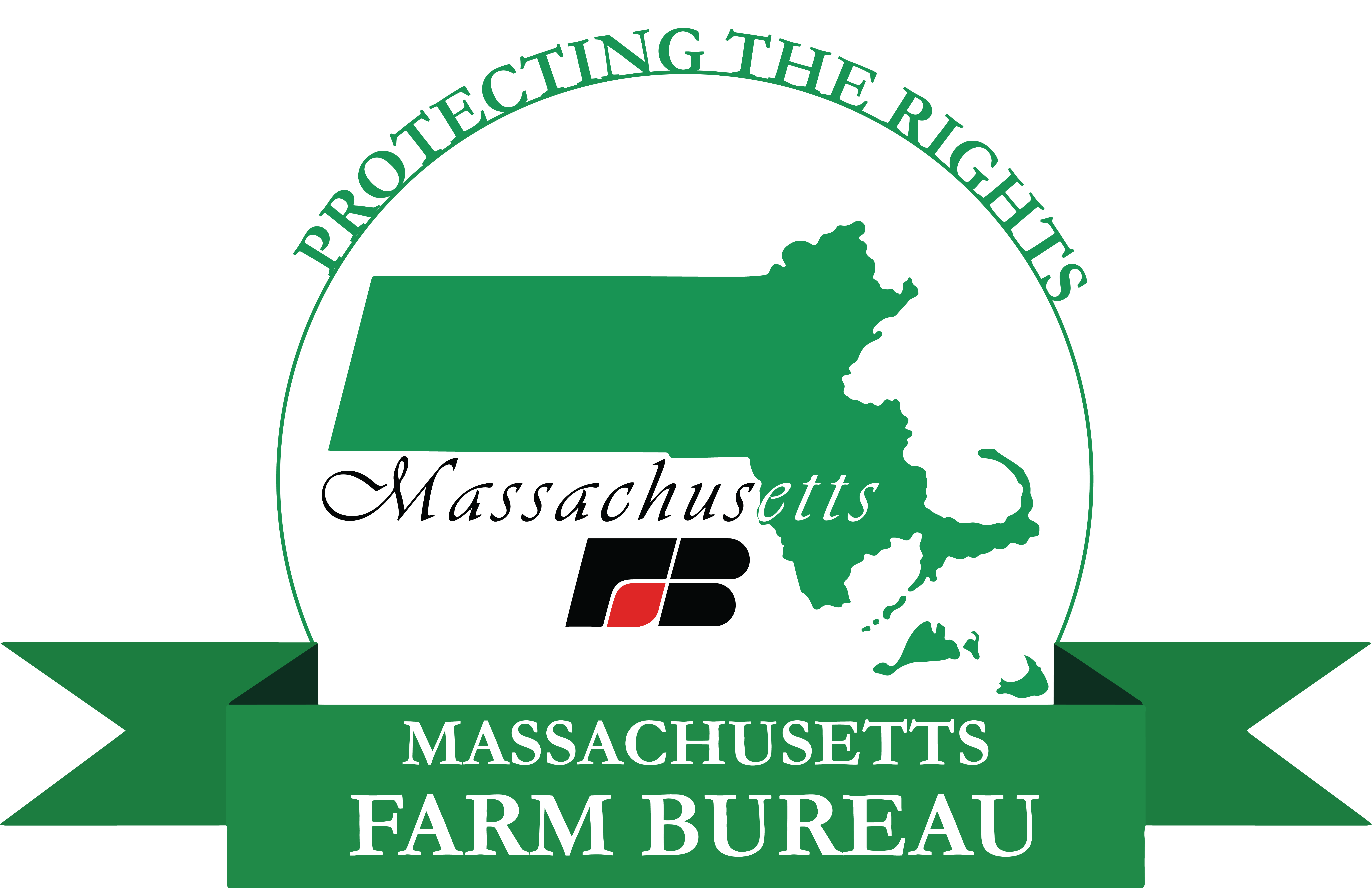 What does Massachusetts Farm Bureau do?

Grassroots participation through county Farm Bureau board of directors.

Impact the law-making process to benefit agriculture. 

Policy development at local, state, and national levels.

Farm Bureau's staff provides members with assistance for all programs and serves as liaison between county and state organizations.
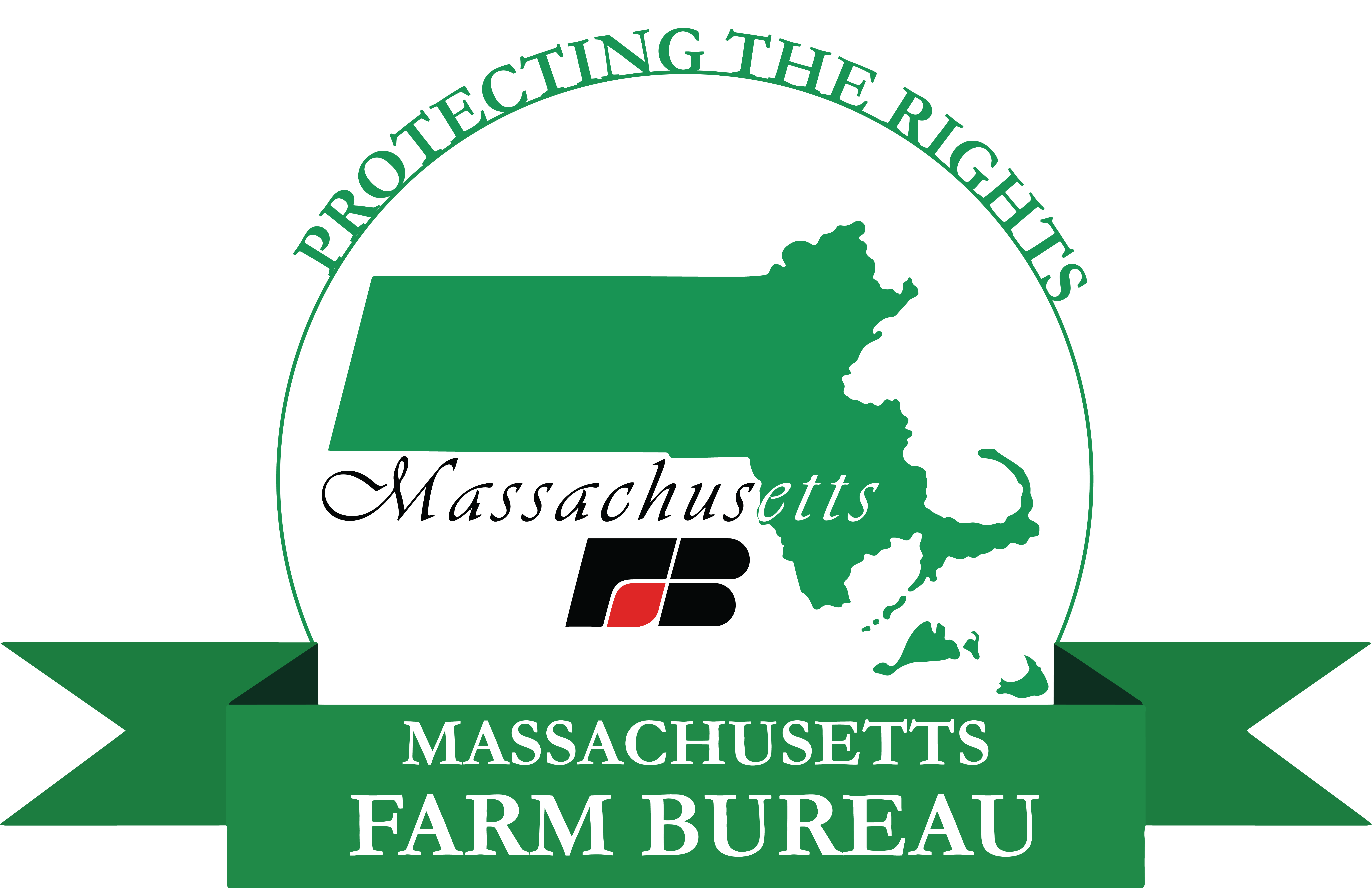 What does Massachusetts Farm Bureau do?

Recommend policies to state committee through MFBF's commodity advisory committees.

Work to solve problems relating to various commodities grown in Massachusetts.

MFBF also offers a benefit package, that includes affordable insurance as well as discounts on many products and services you use every day.
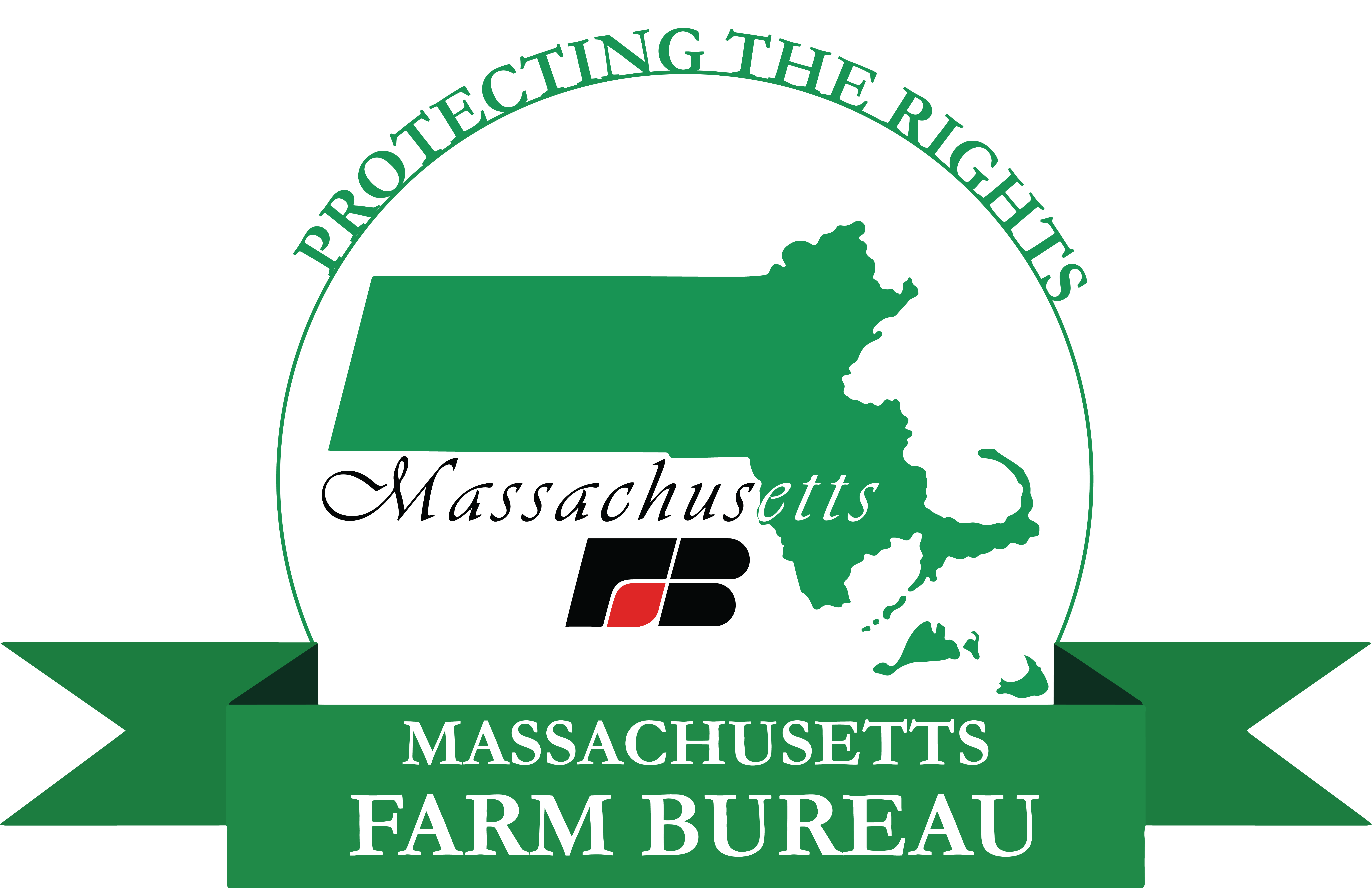 Upcoming Initiatives

Workshops & Webinars
Avian Influenza
OSHA Regulations
Leadership Development
Campaign Training

Membership development at the county level

Young Farmer & Rancher program development
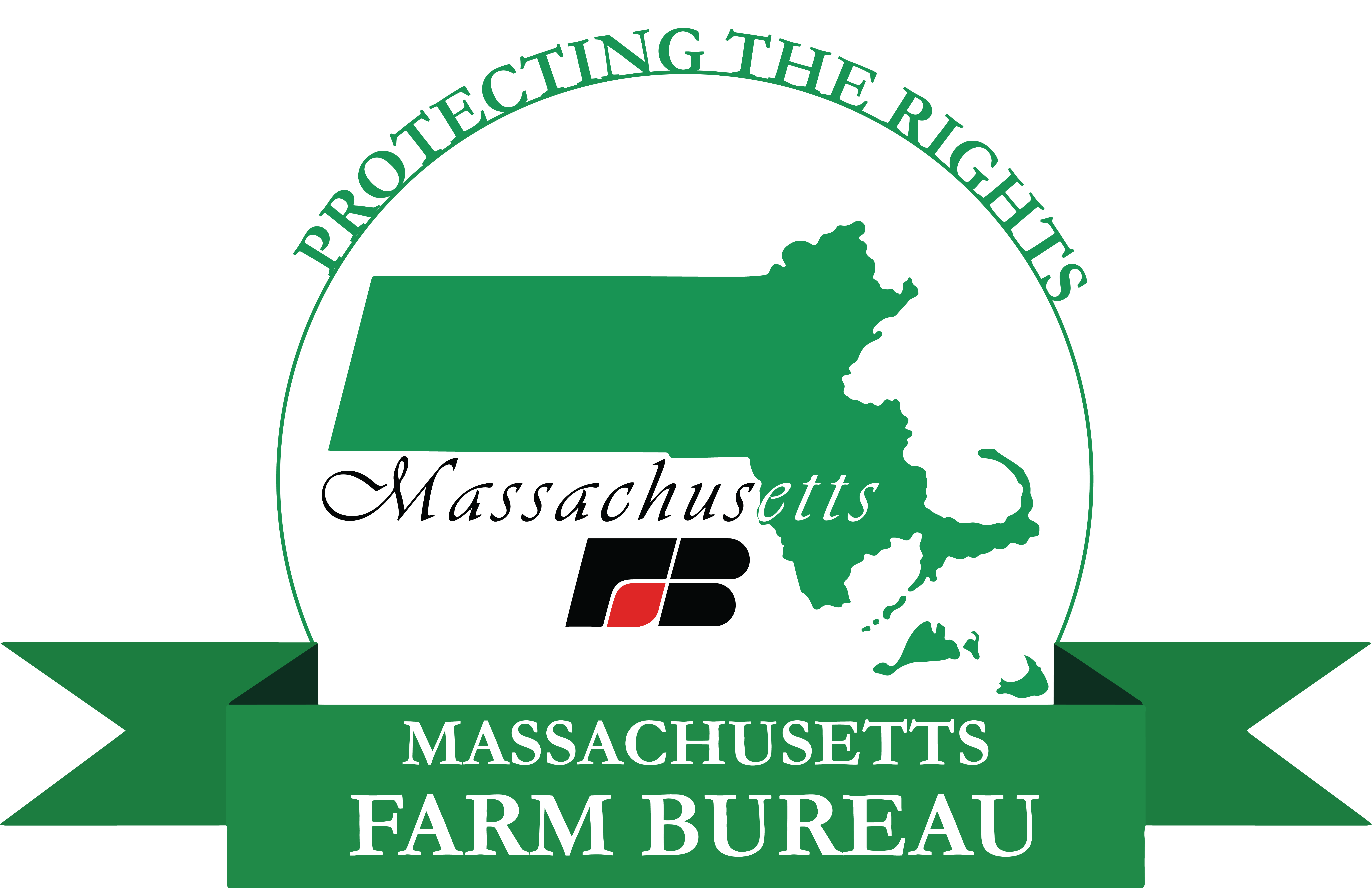 MFBF Policy Development Calendar


March – County Legislative Breakfasts 

March 18th– Ag Day at the State House

September/October – County Farm Bureau Annual Meeting ***Where resolutions are introduced***

December – MFBF Annual Meeting

January – AFBF Annual Meeting
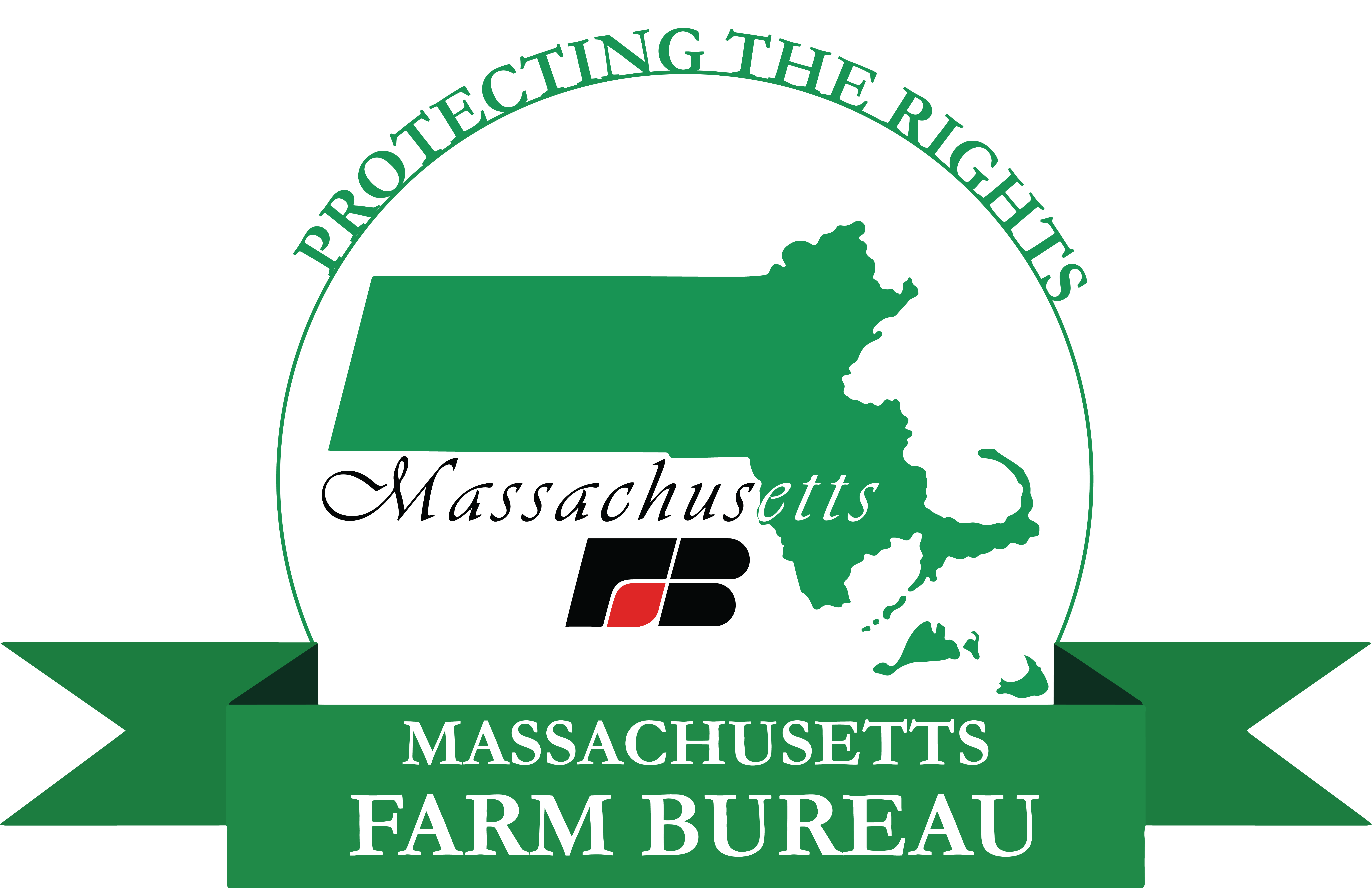 Questions?

Karen Schwalbe
MFBF Executive Director
508.481.4766
Karen@mfbf.net

T. Nicolas John
MFBF Director of Government and Public Affairs
508.481.4766
Nick@mfbf.net